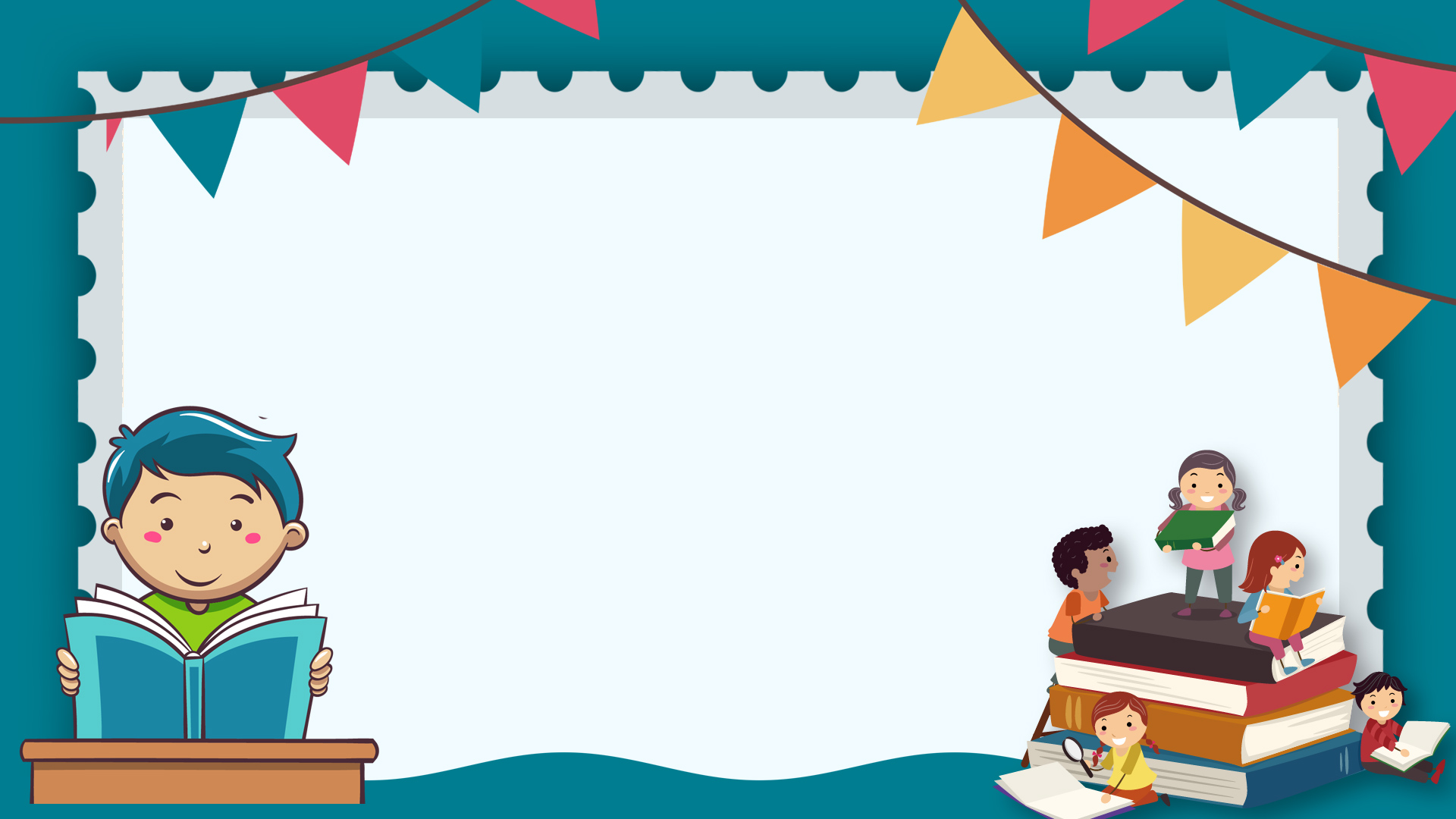 HOẠT ĐỘNG GIÁO DỤC THEO CHỦ ĐỀ
Giáo viên: …..
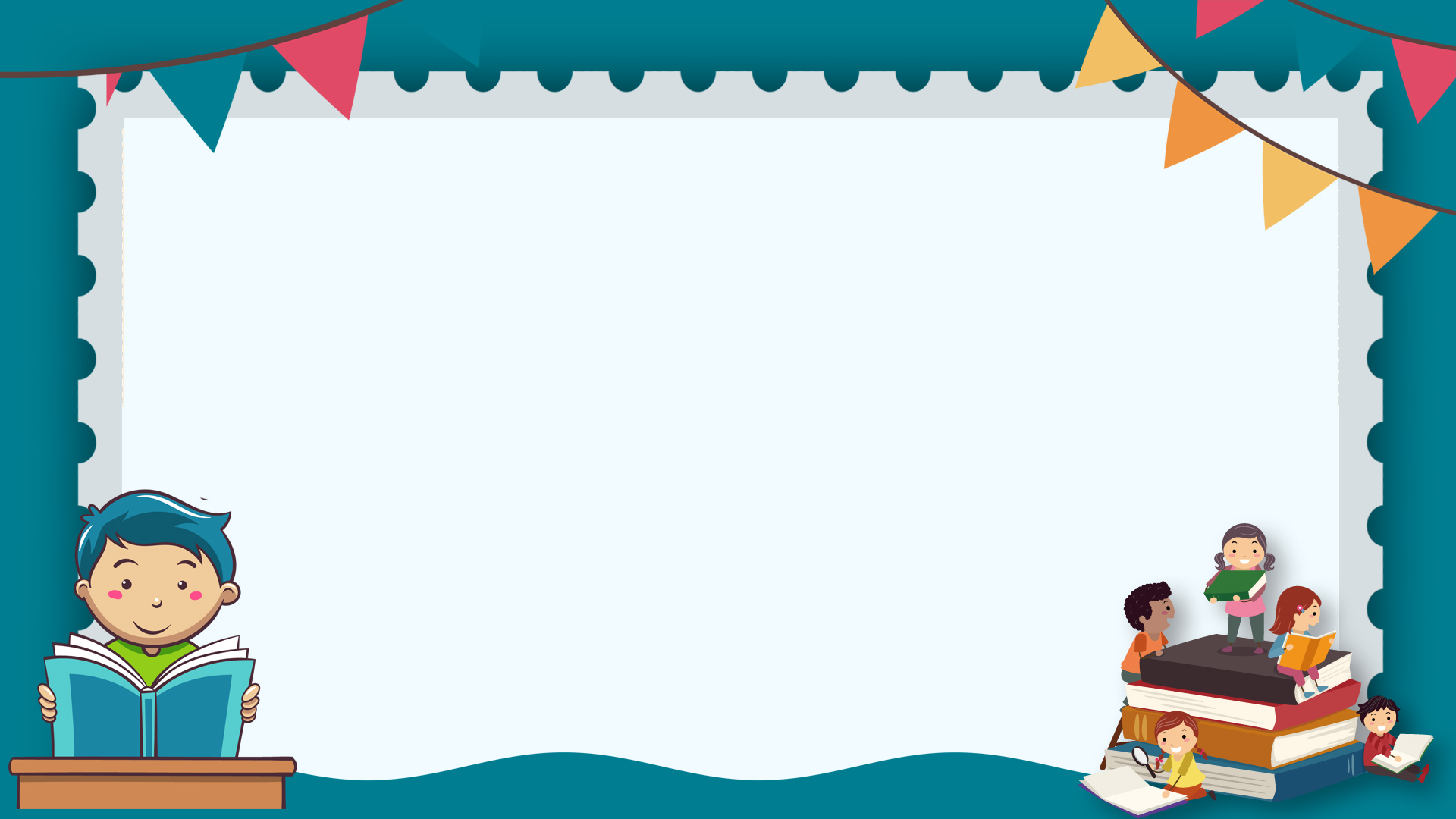 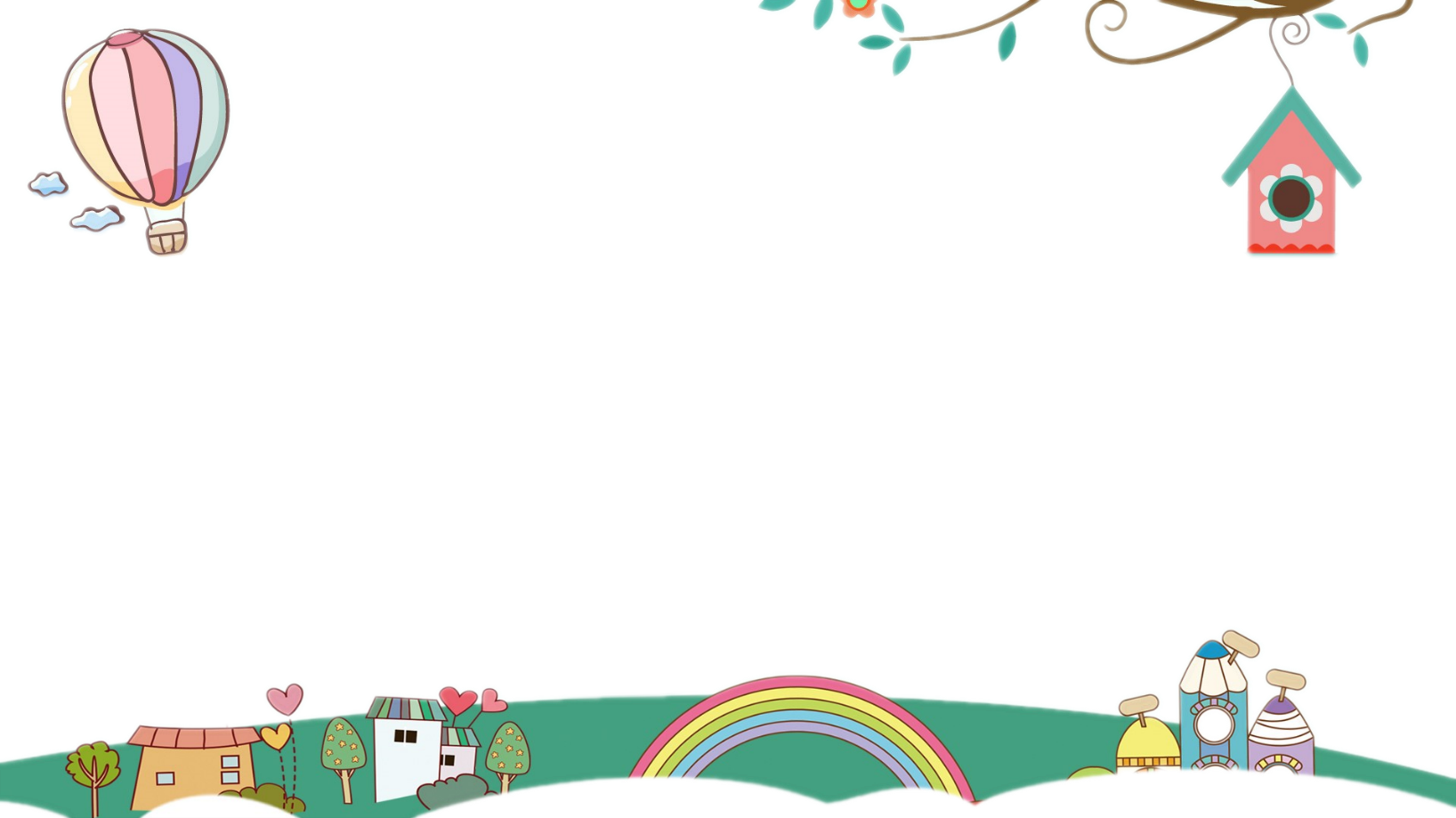 Hoạt động khởi động
1
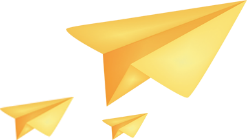 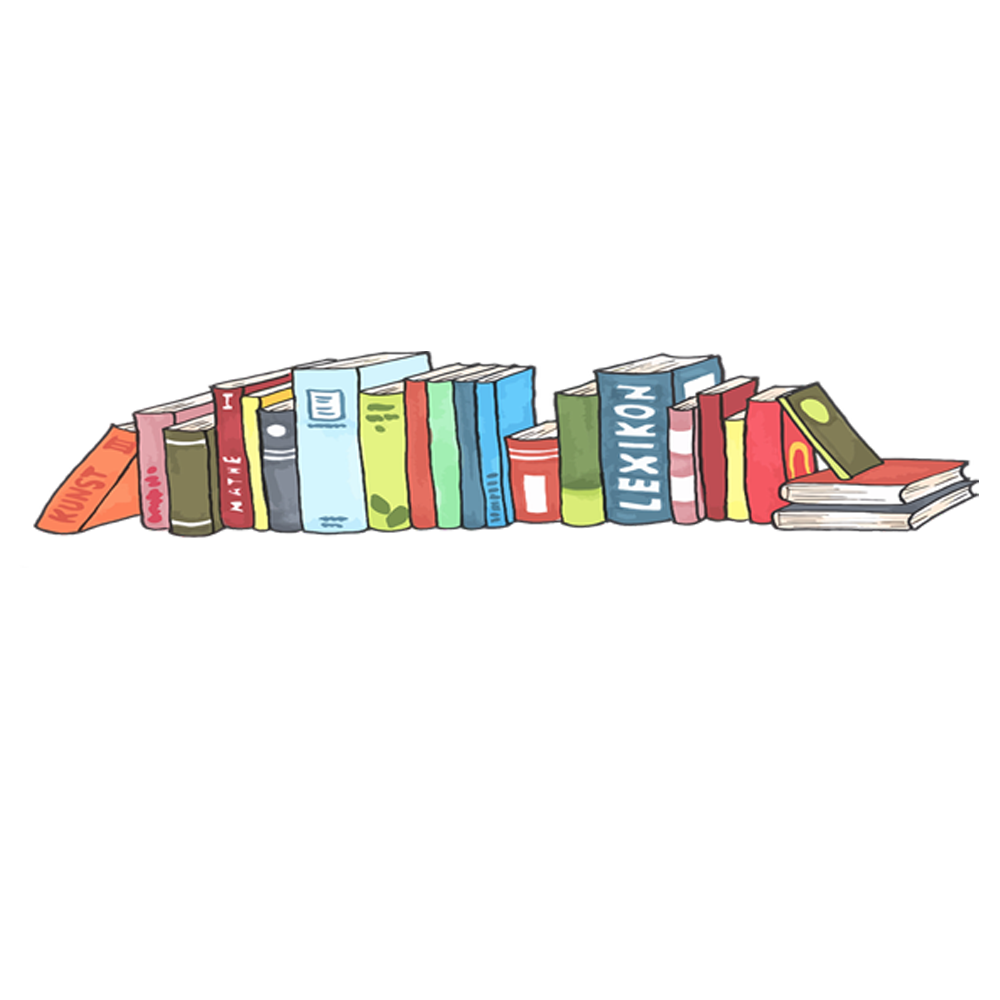 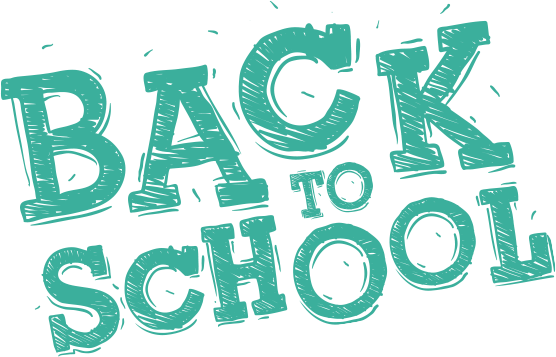 ĐỊNH HƯỚNG NGHỀ NGHIỆP
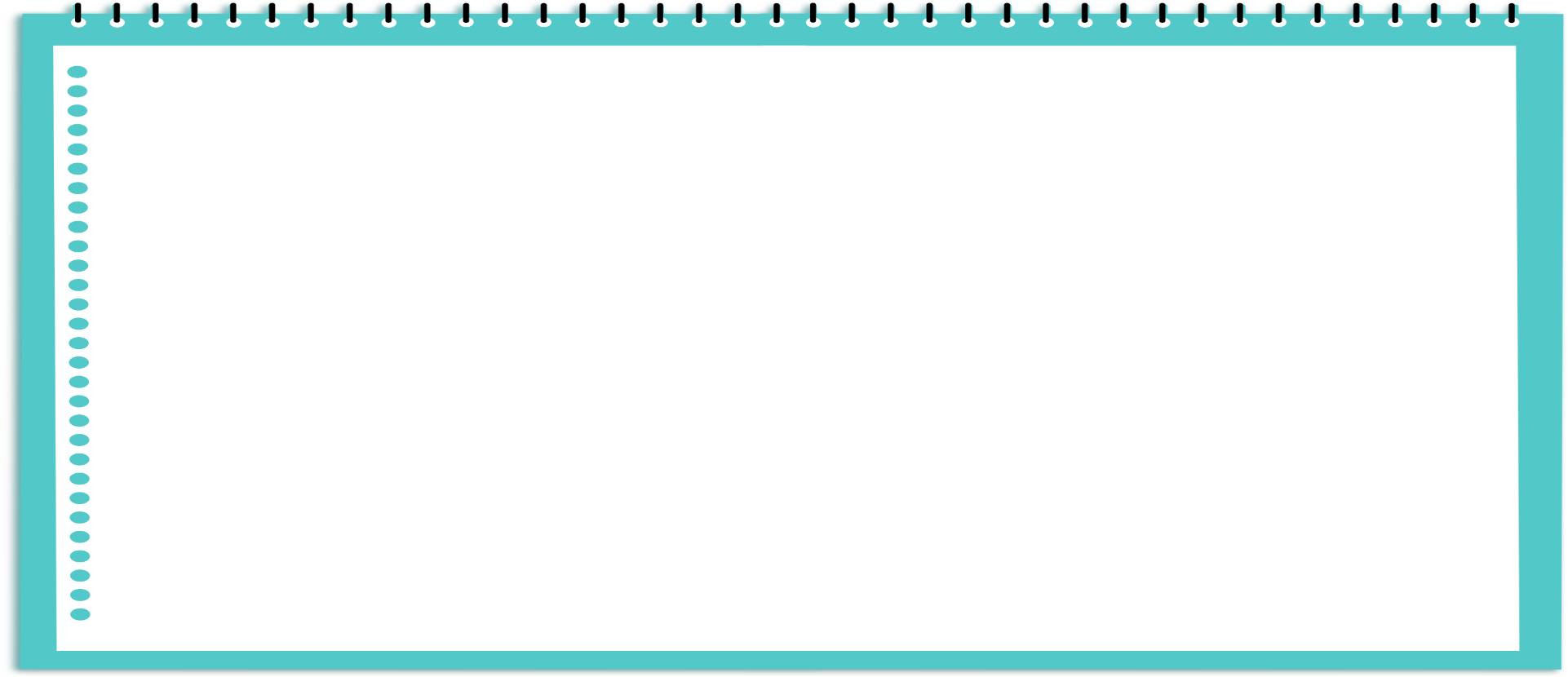 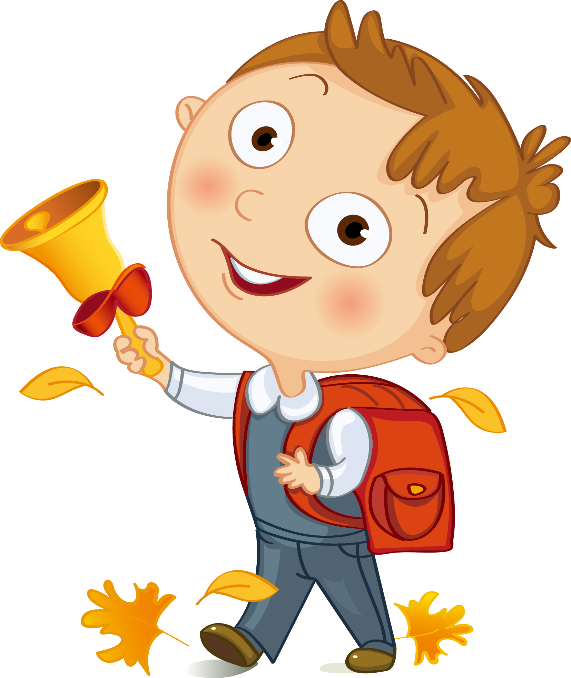 “Đoán ý đồng đội- Đoán nghề”
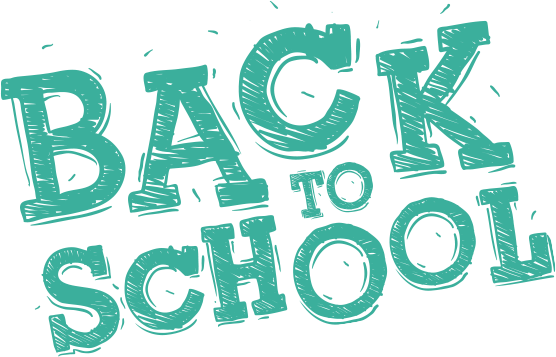 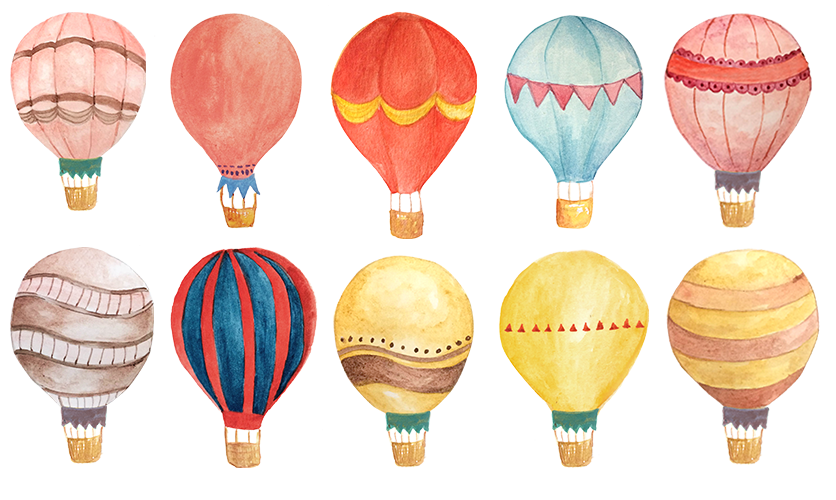 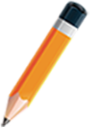 ĐỊNH HƯỚNG NGHỀ NGHIỆP
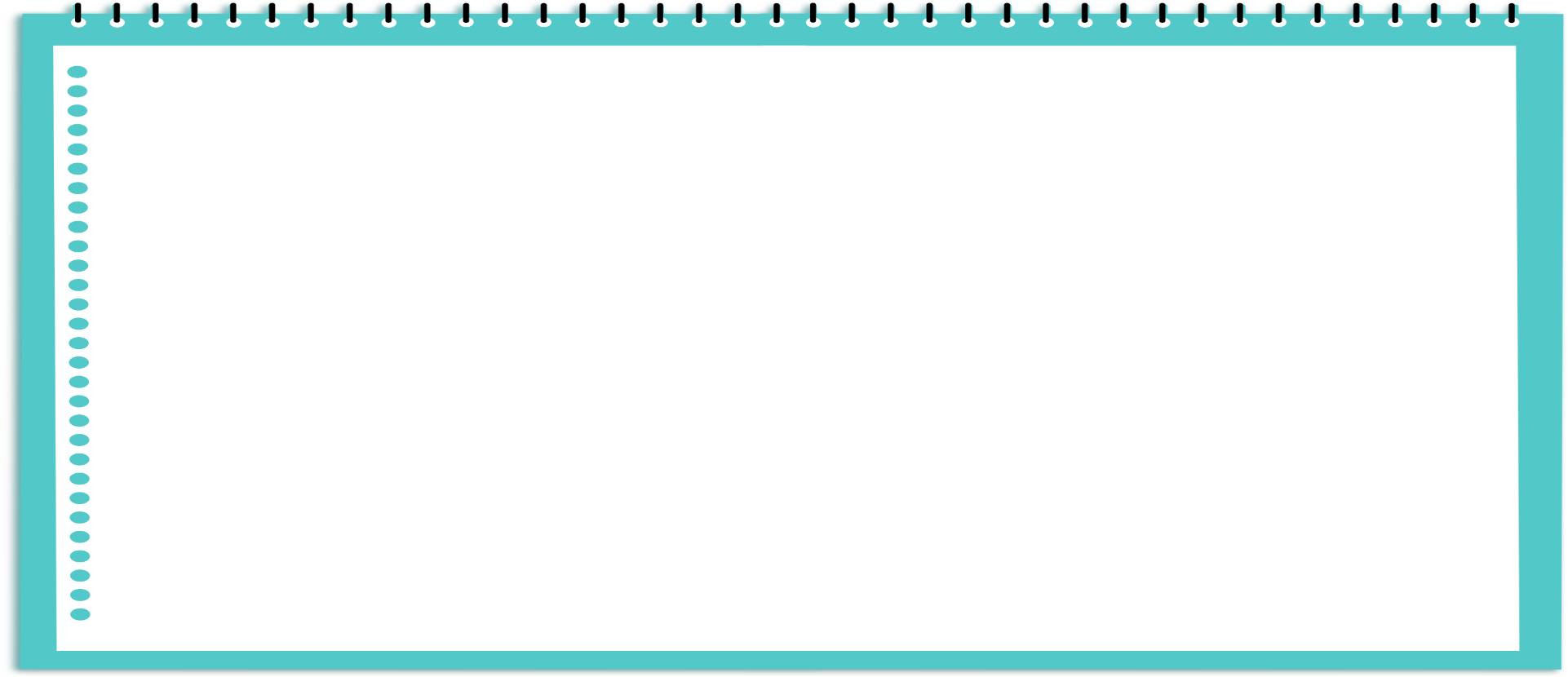 * Mục đích: rèn luyện trí nhớ, khéo léo
* Số lượng: 30 người trở lên, chia nhiều nhóm
* Địa điểm: trong phòng, ngoài sân
* Thời gian: 5 -> 7 phút
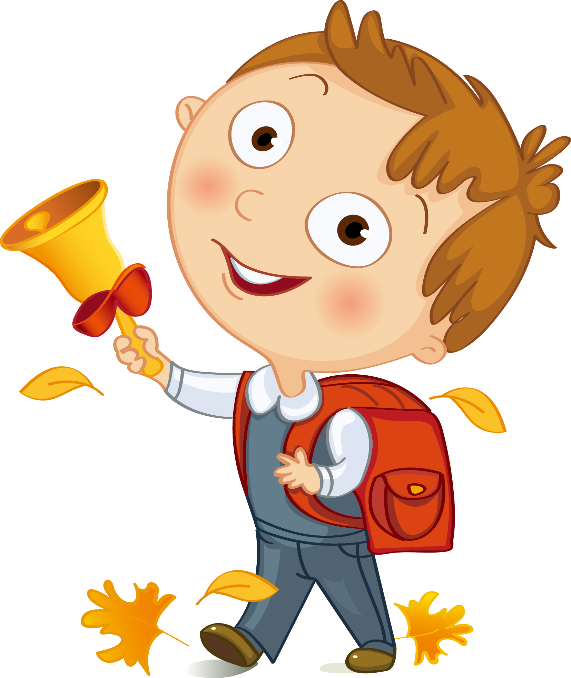 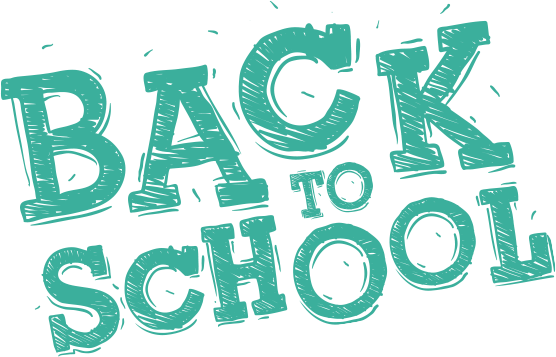 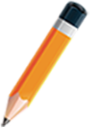 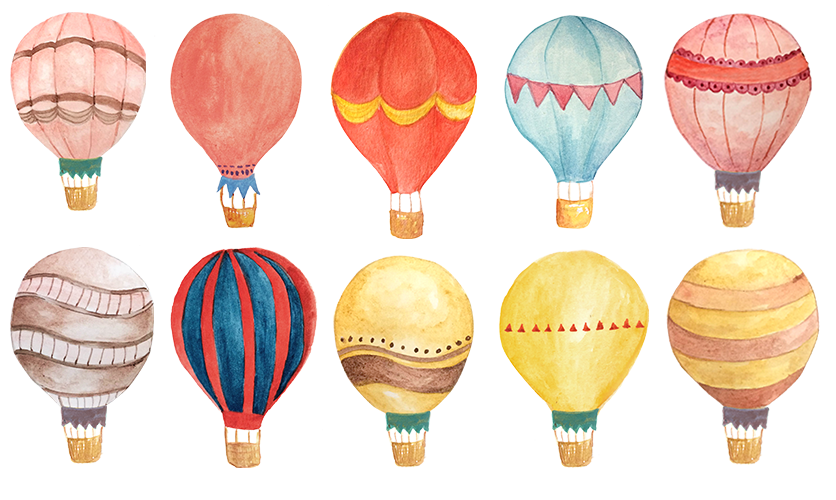 ĐỊNH HƯỚNG NGHỀ NGHIỆP
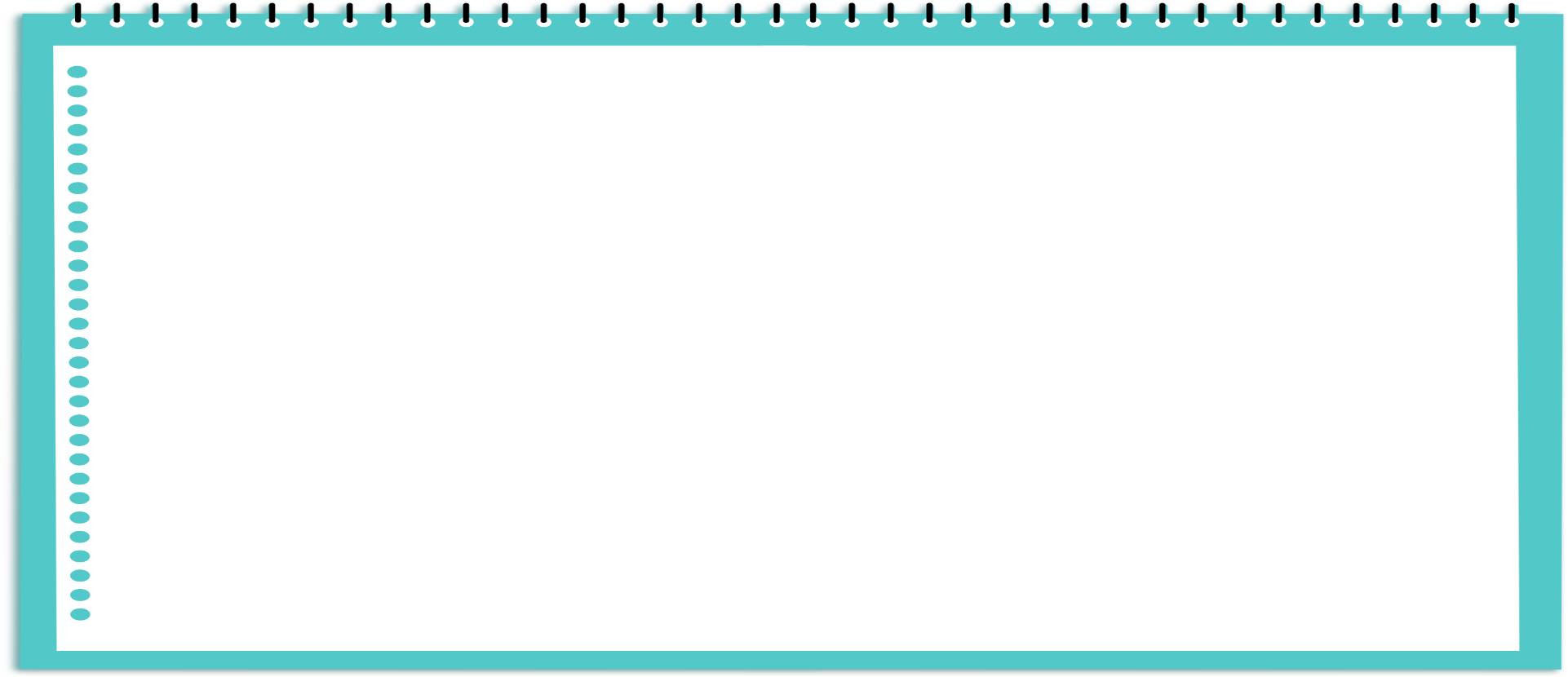 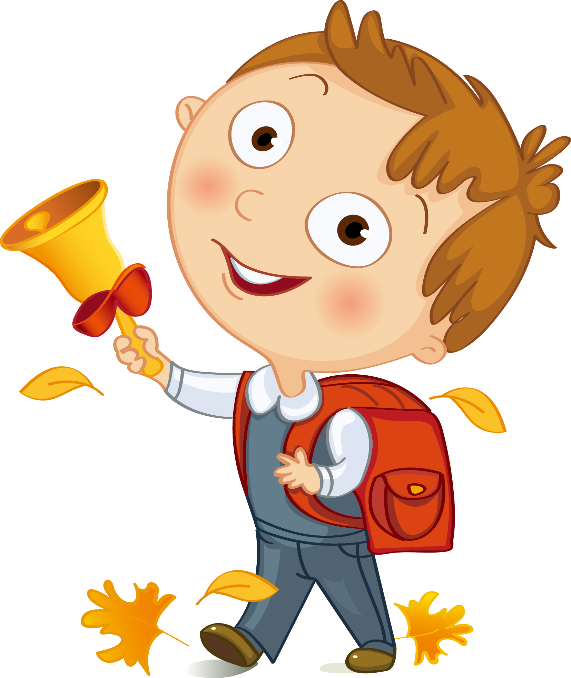 XÂY DỰNG VÀ THỰC HIỆN KẾ HOẠCH HỌC TẬP THEO ĐỊNH HƯỚNG NGHỀ NGHIỆP
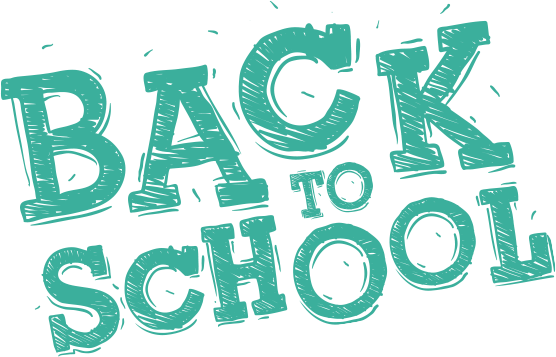 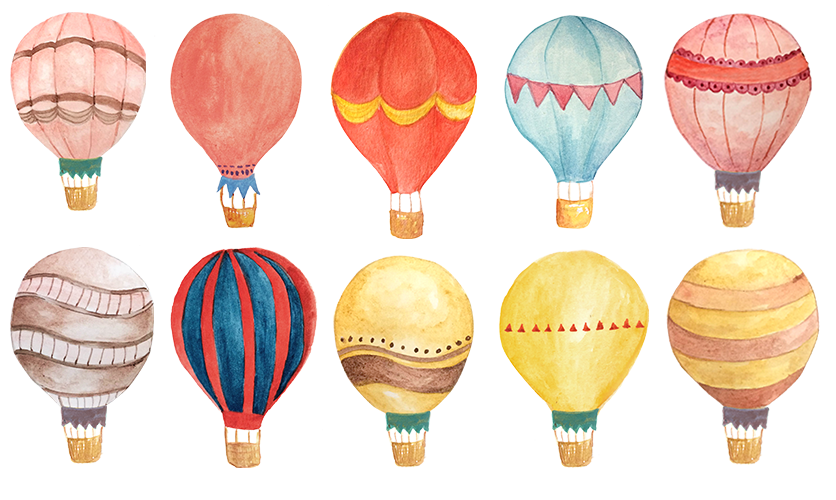 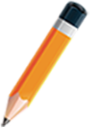 ĐỊNH HƯỚNG NGHỀ NGHIỆP
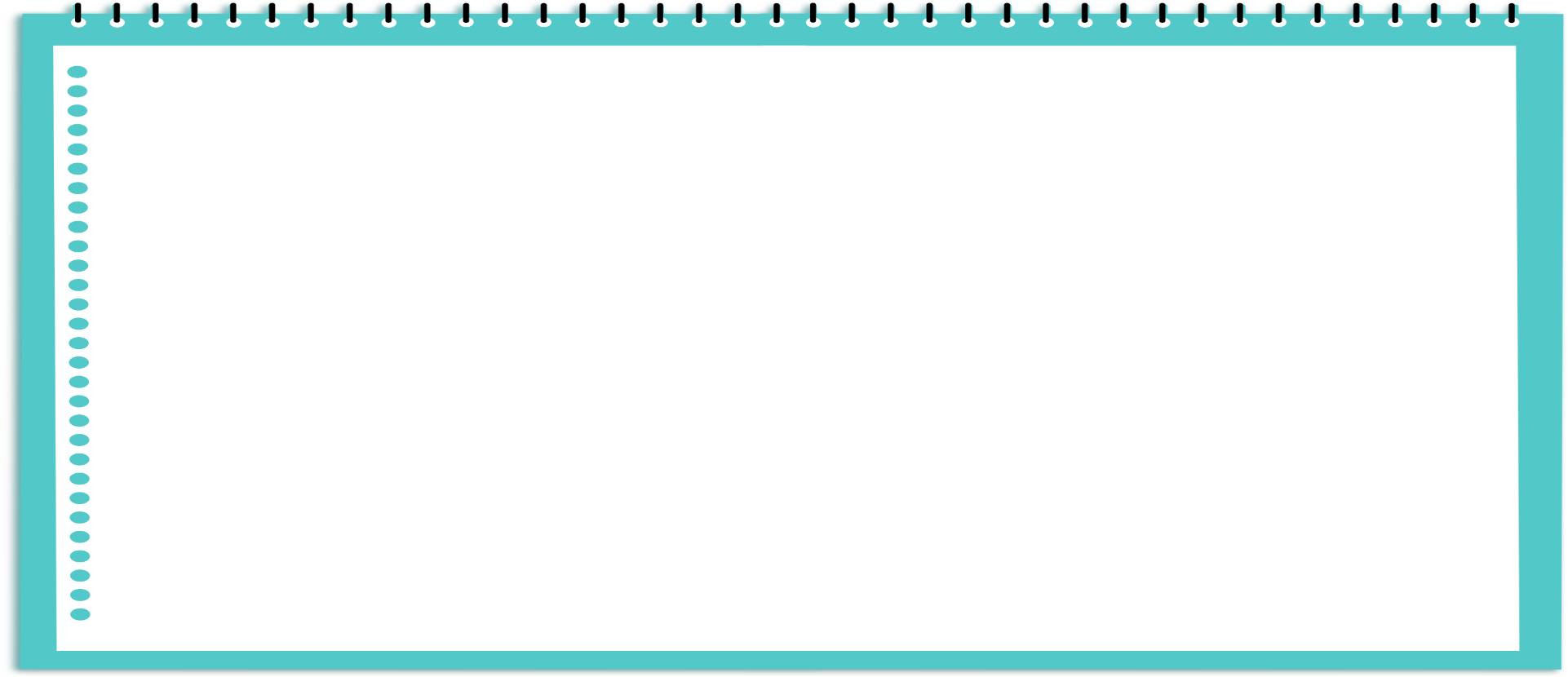 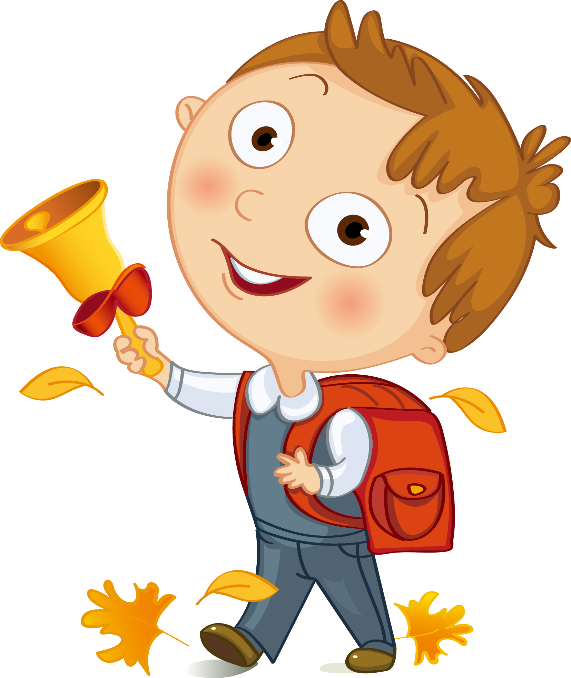 Những yếu tố nào ảnh hưởng đến định hướng nghề nghiệp?
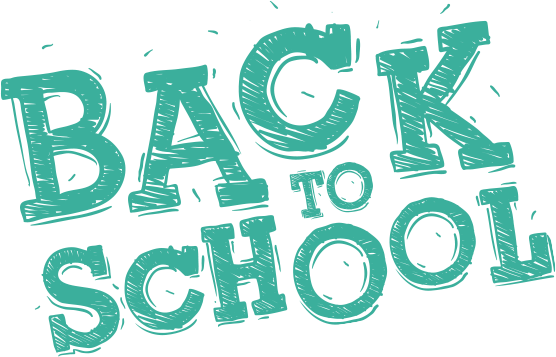 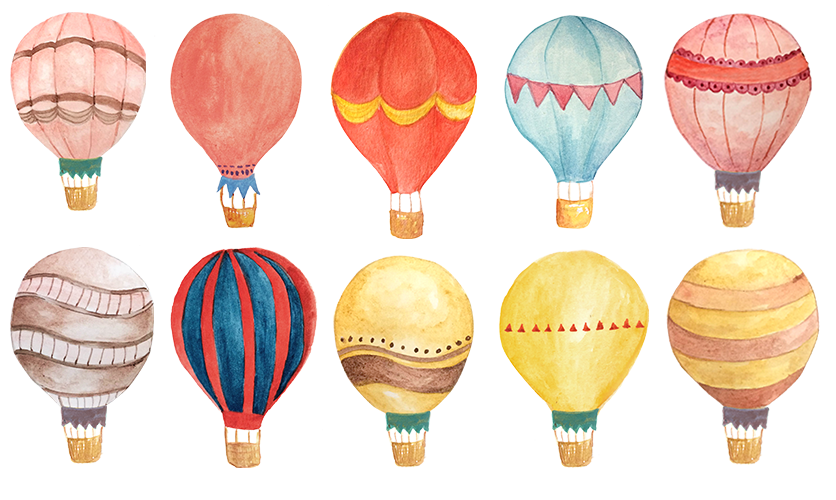 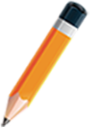 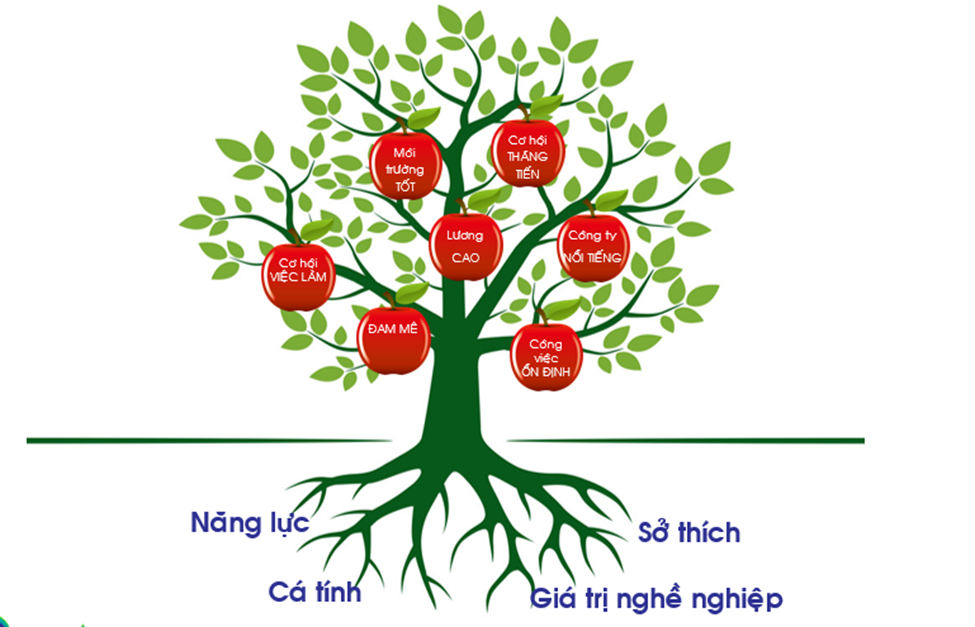 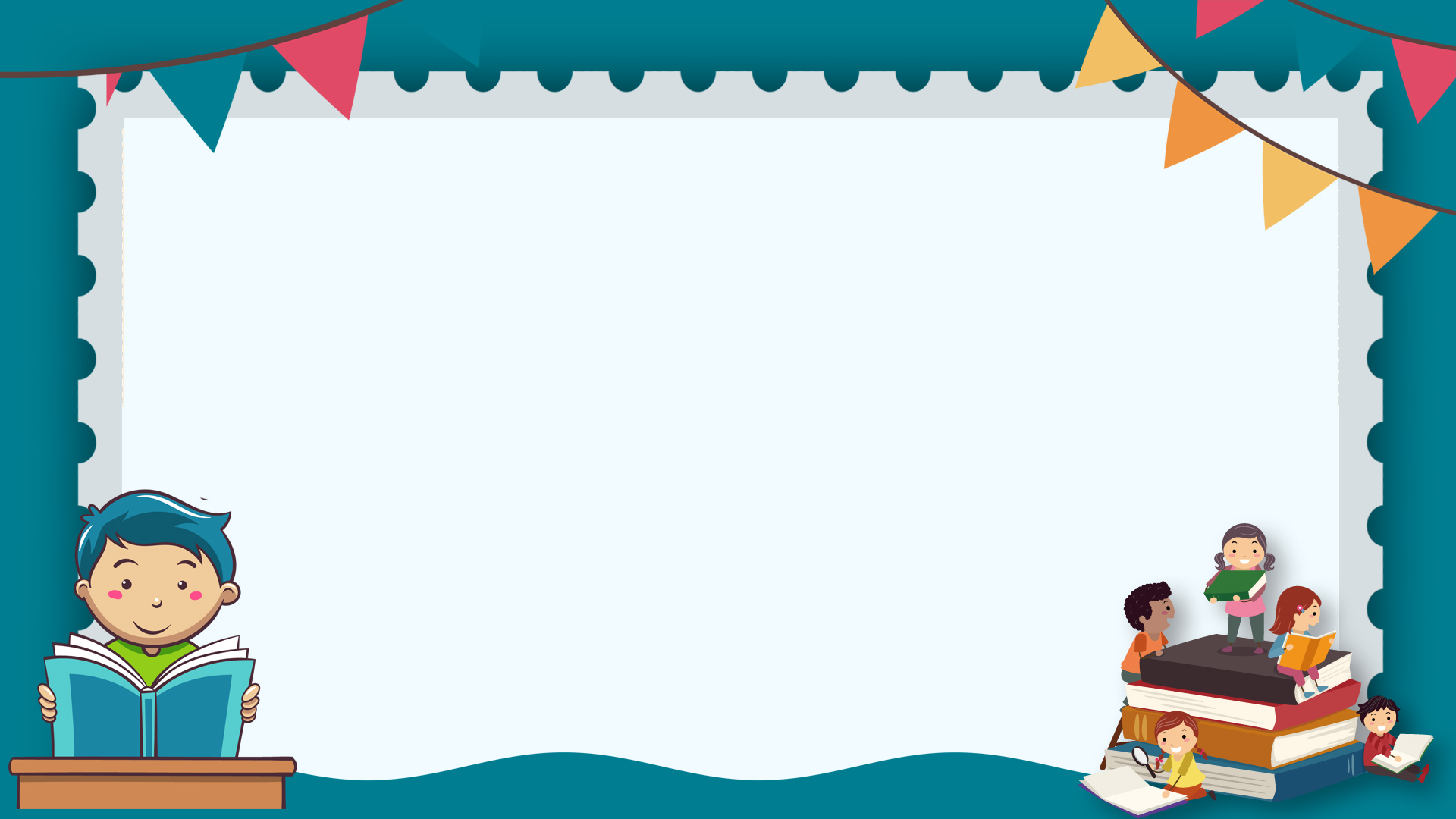 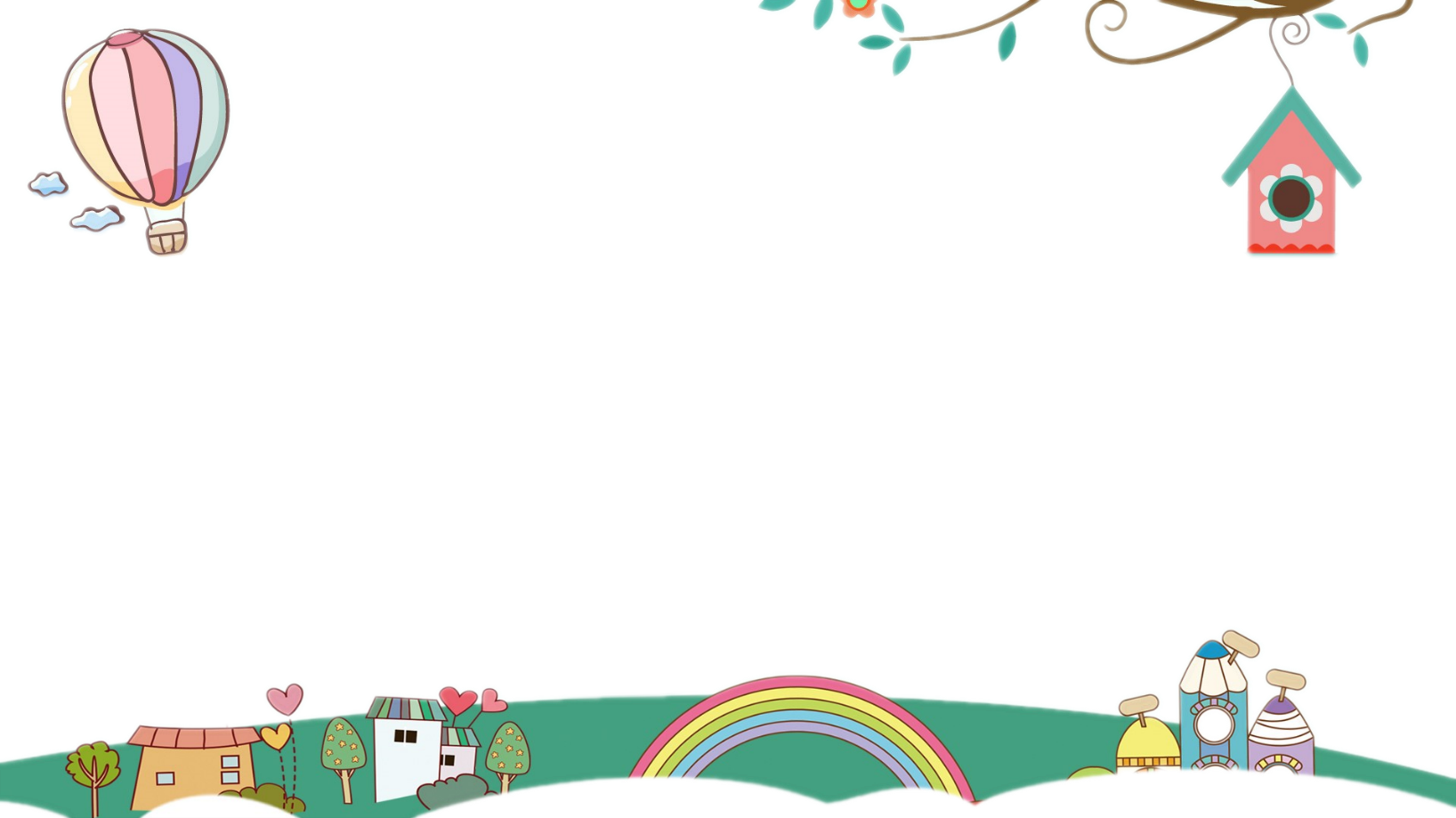 KHÁM PHÁ – KẾT NỐI
2
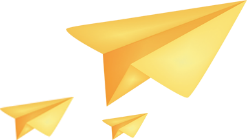 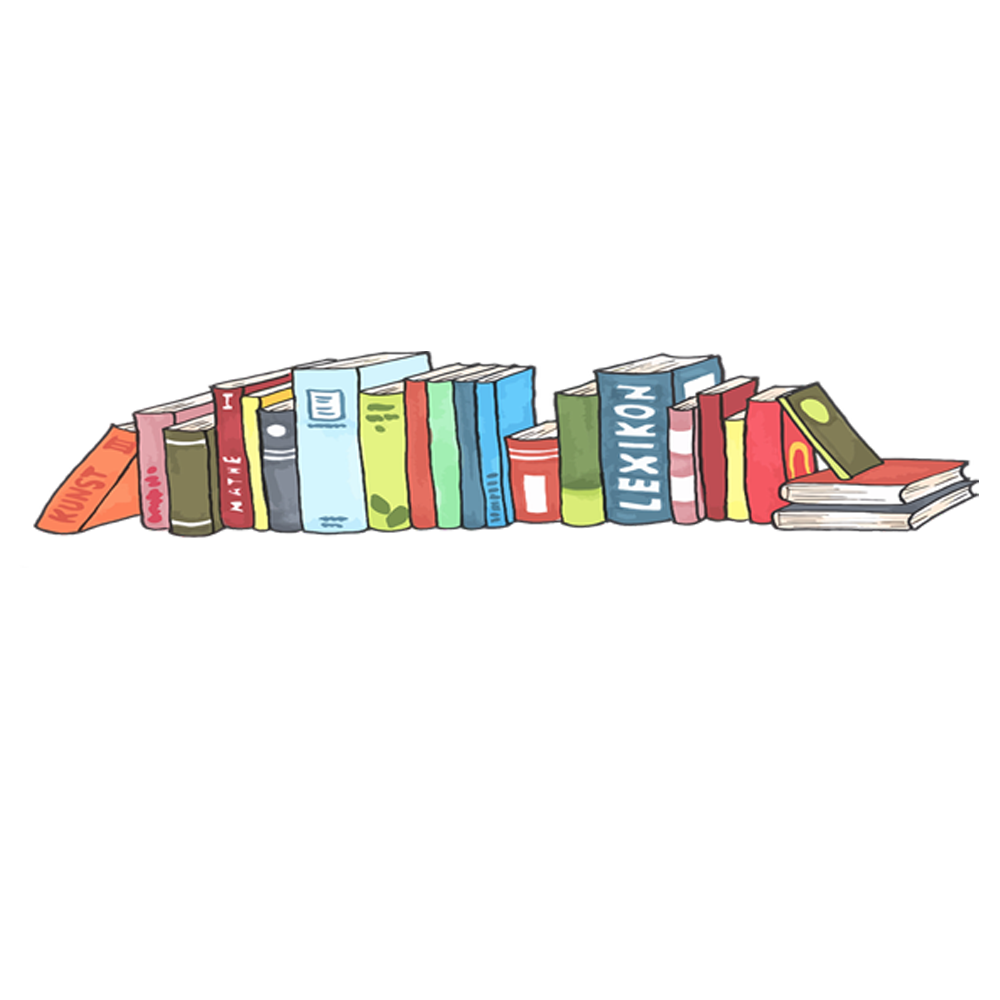 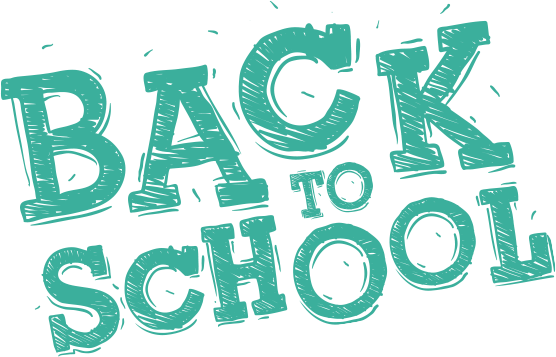 ĐỊNH HƯỚNG NGHỀ NGHIỆP
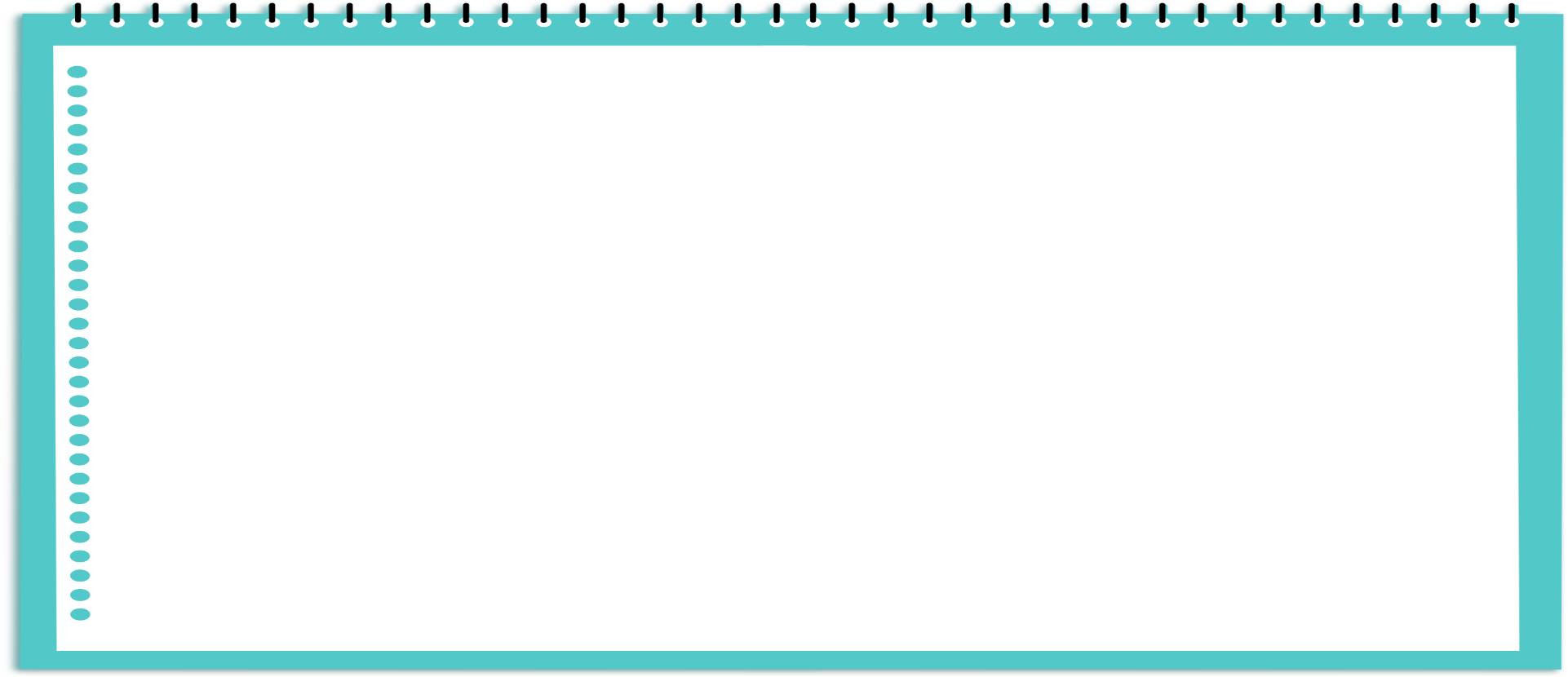 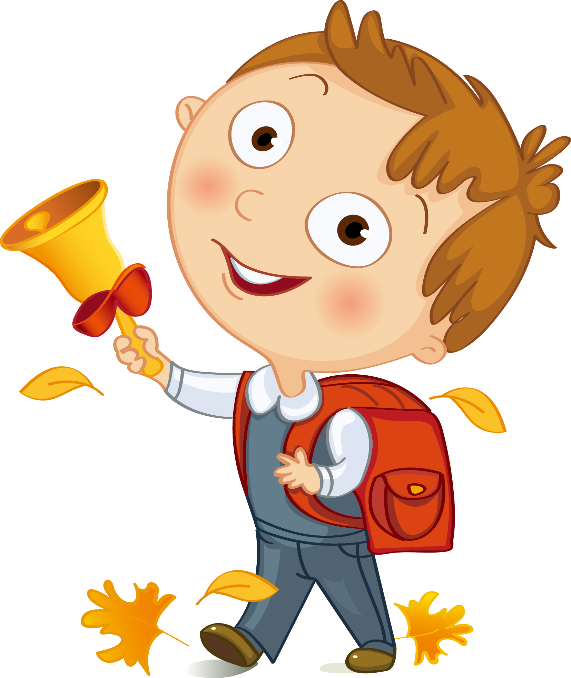 Vì sao cần chọn nghề phù hợp với sở thích của bản thân?
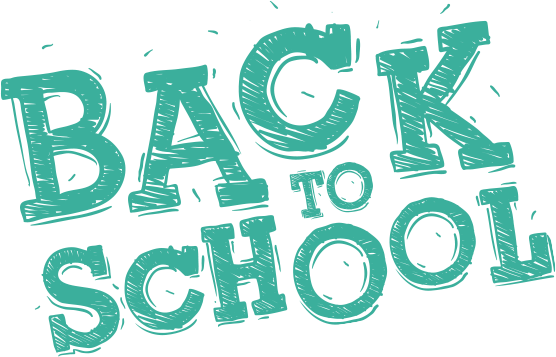 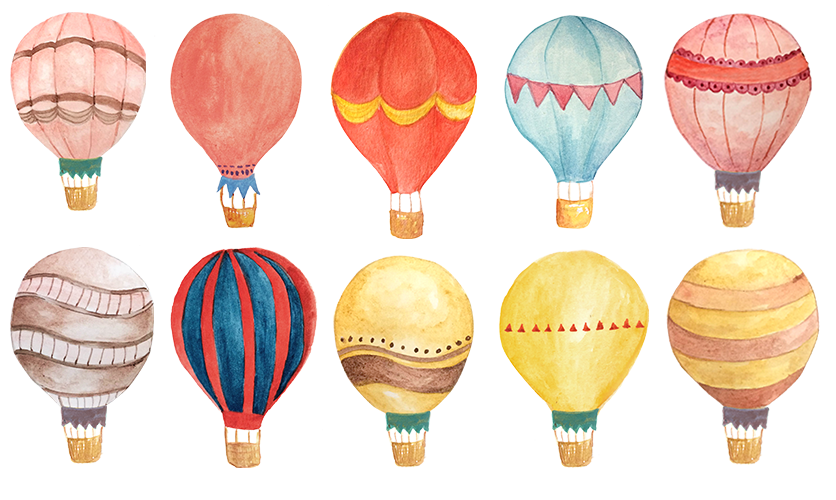 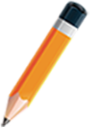 1. Phù hợp đam mê và sở thích của bản thân
Không có đam mê thì bạn dễ dàng từ bỏ khi gặp những trở ngại, khó khăn
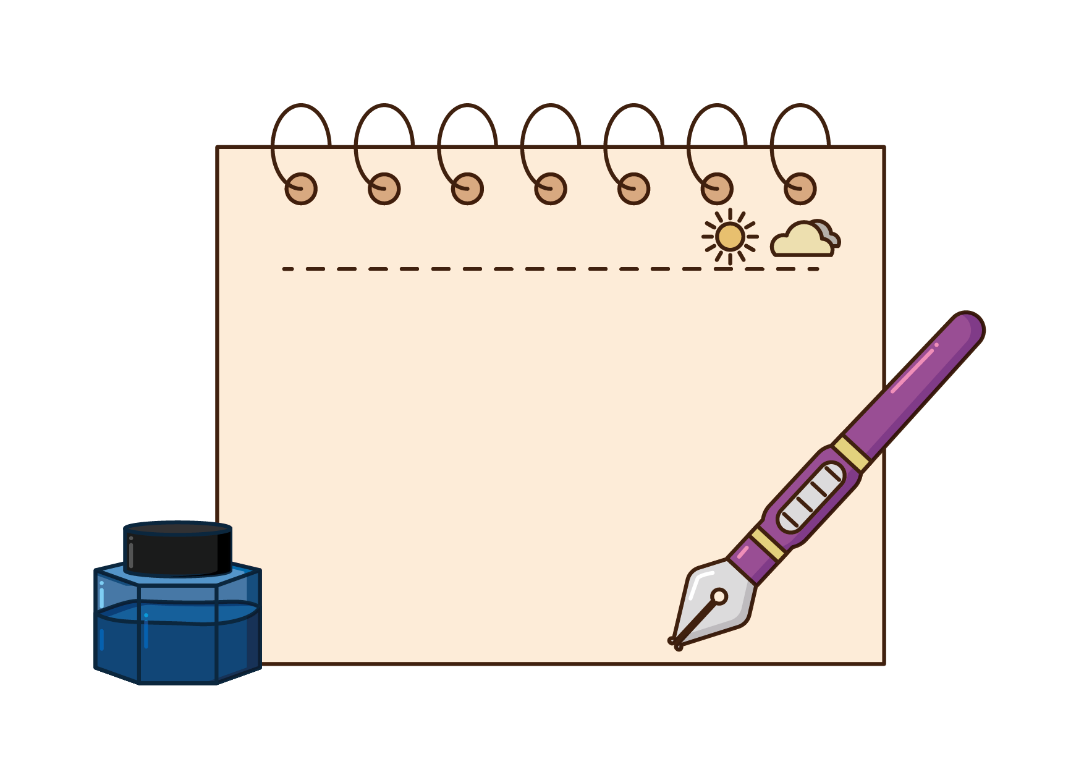 Nghề nghiệp
Nghiêm túc với công việc, luôn học hỏi để nâng cao khả năng của bản thân.
có những ý tưởng mới, luôn luôn sáng tạo
ĐỊNH HƯỚNG NGHỀ NGHIỆP
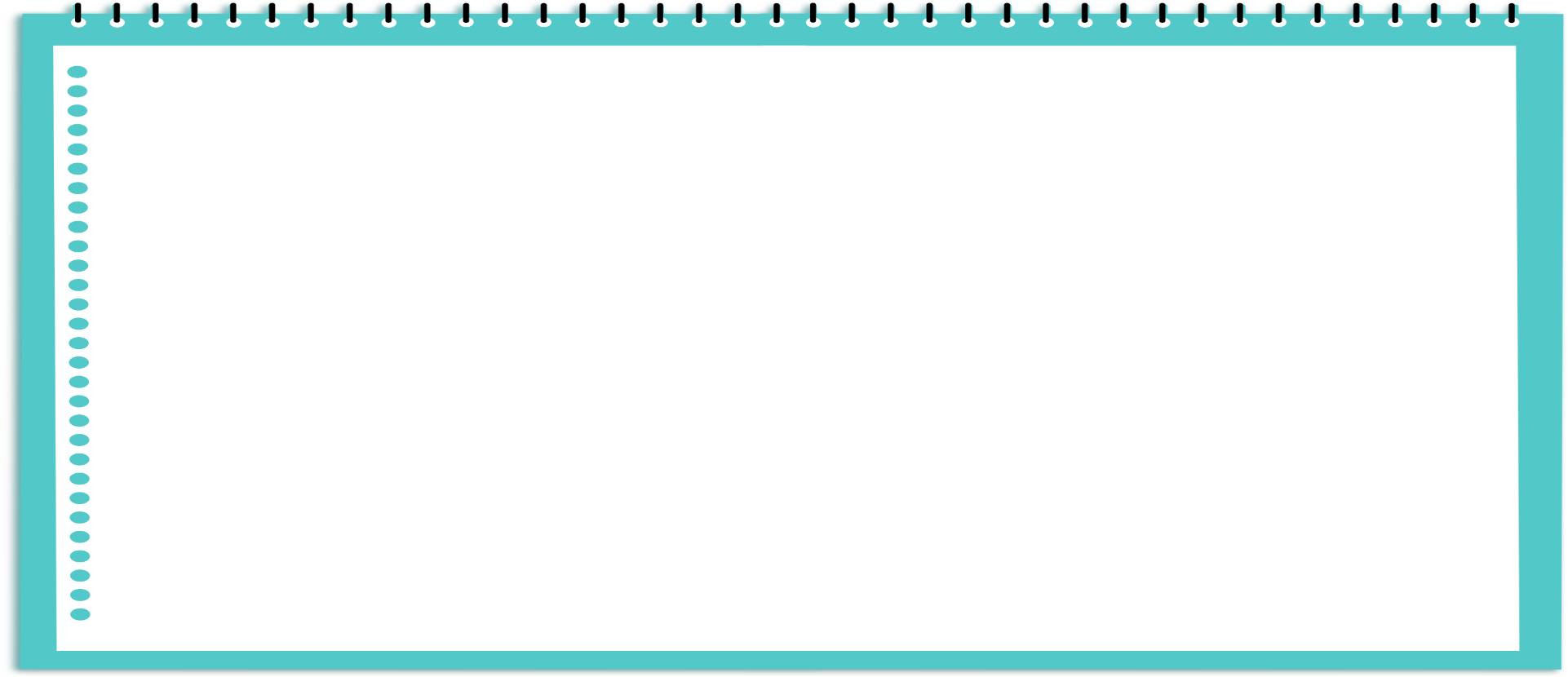 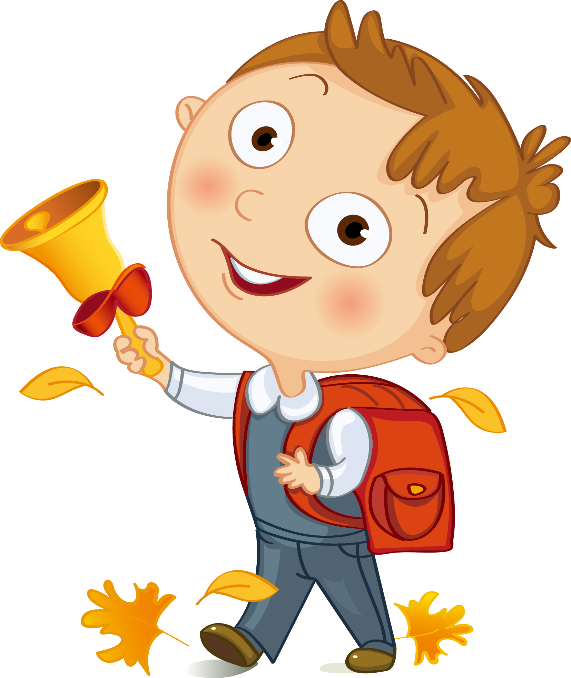 Vì sao cần chọn nghề phù hợp với năng lực của bản thân?
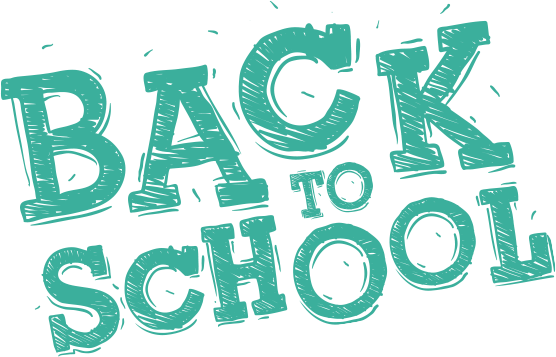 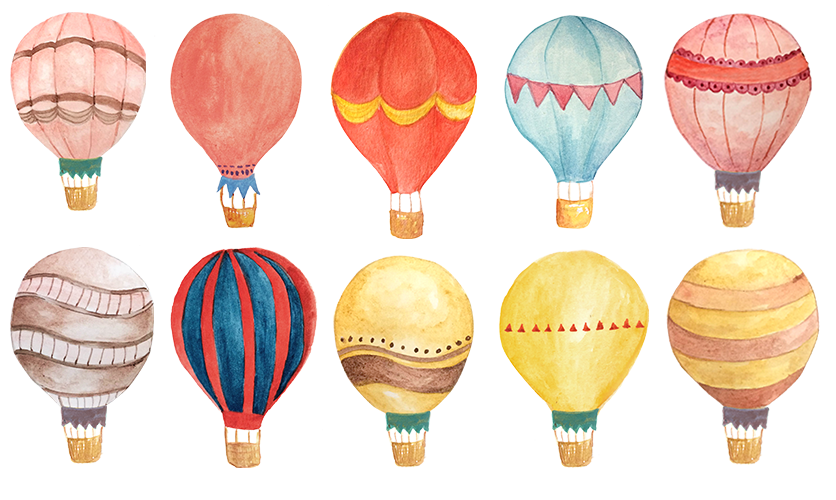 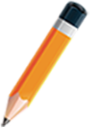 2. Phù hợp năng lực bản thân
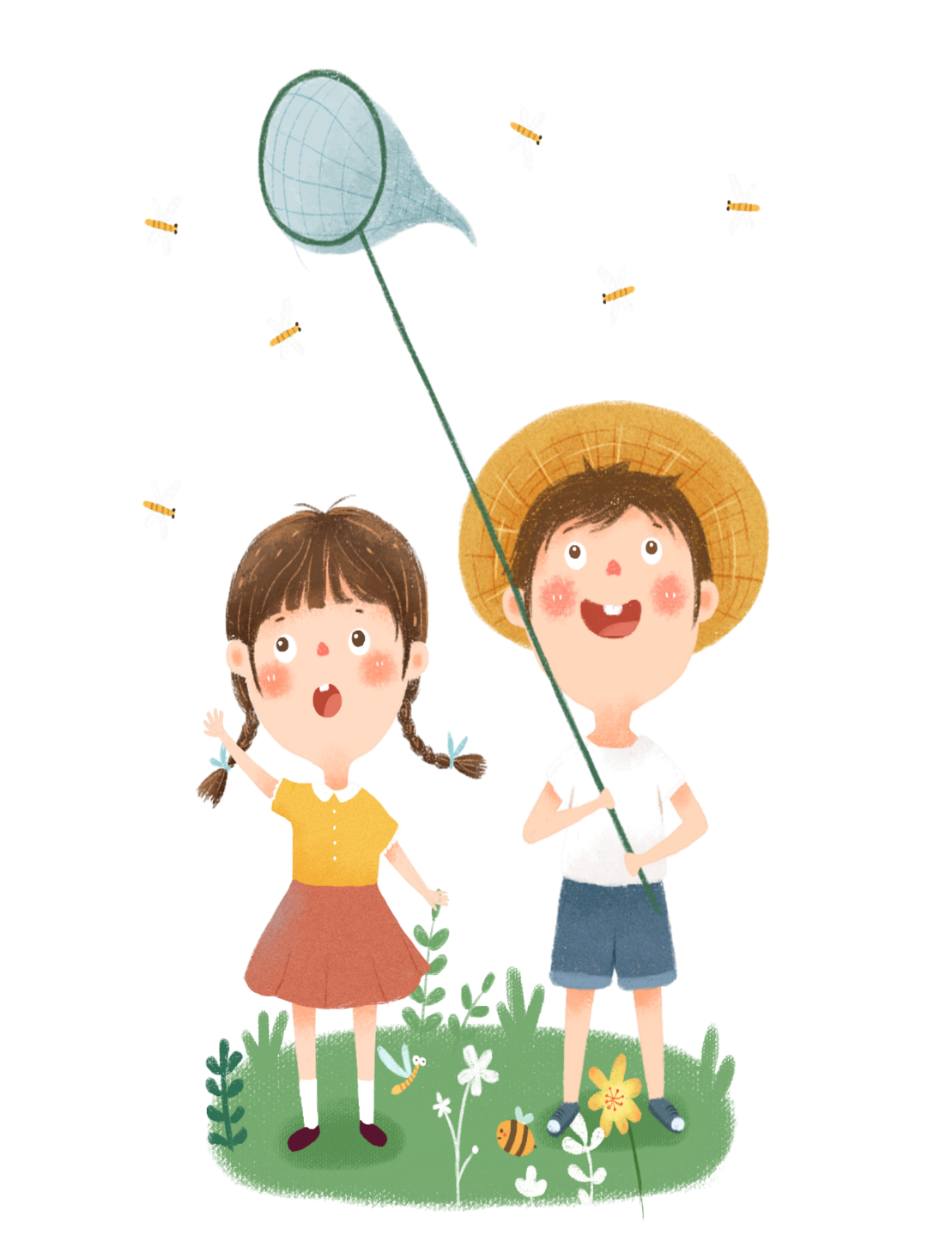 01
Cần tìm ra mình có năng lực như thế nào, có phù hợp với ngành nghề đó hay không.
02
Tuyệt đối không chọn nghề bởi sự tác động của người khác.
03
Năng lực là chìa khóa giúp ta thành công
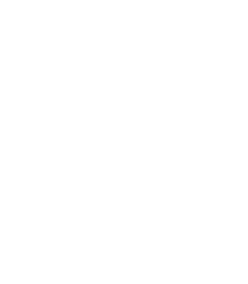 ĐỊNH HƯỚNG NGHỀ NGHIỆP
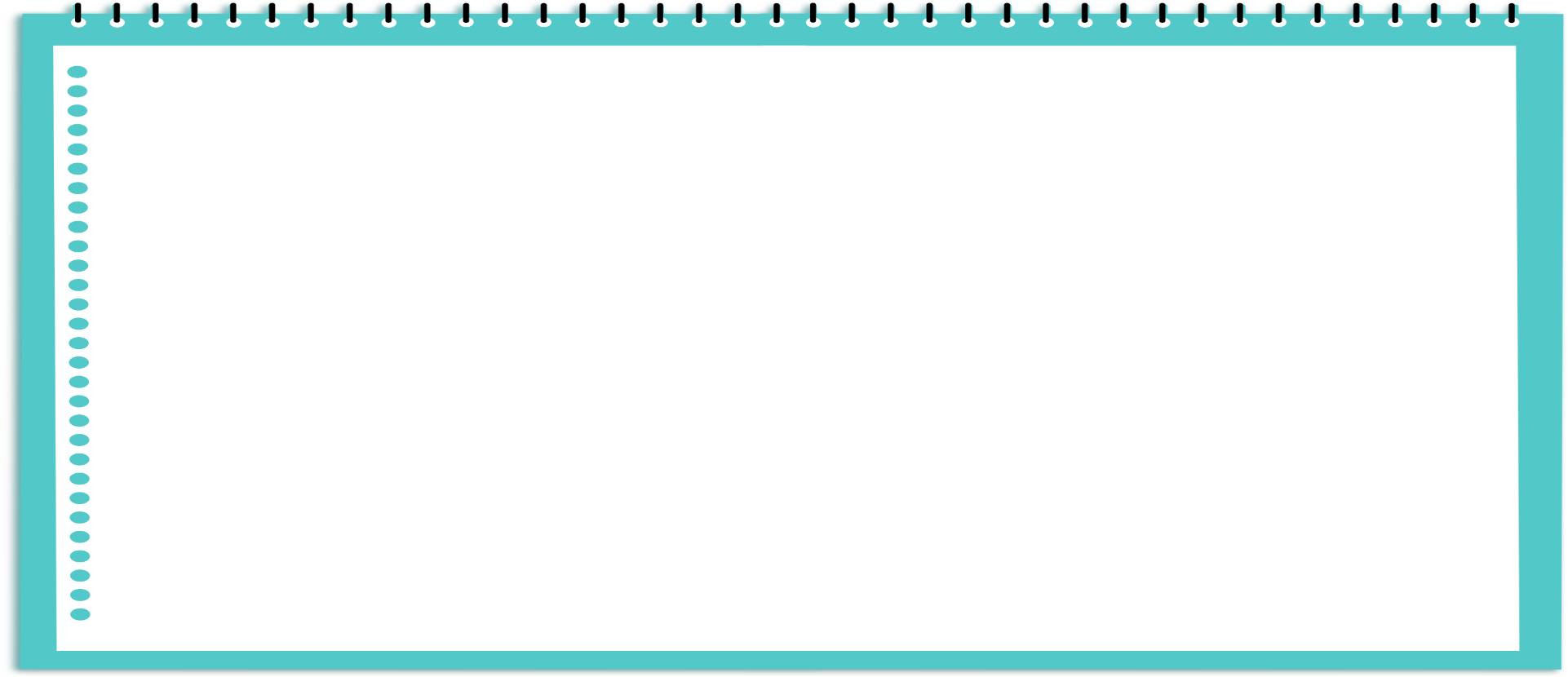 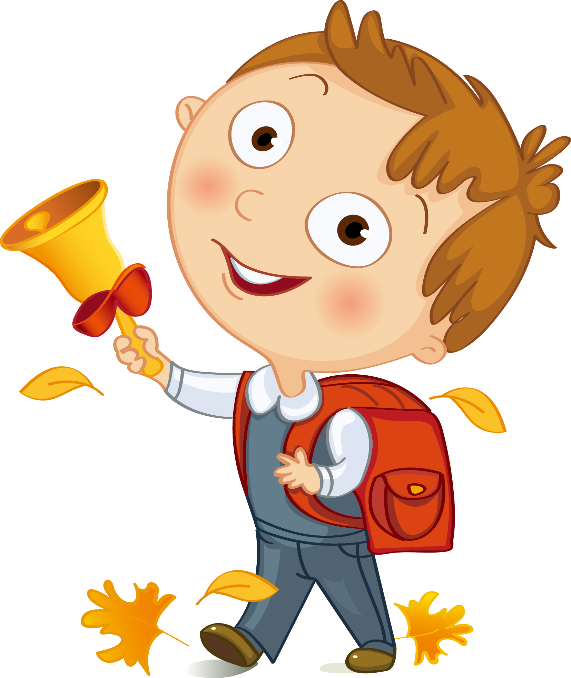 Vì sao cần chọn nghề phù hợp với nhu cầu của xã hội?
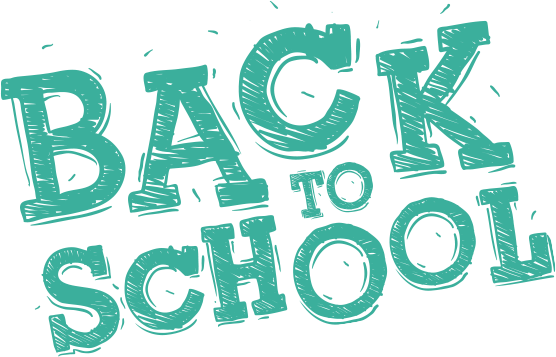 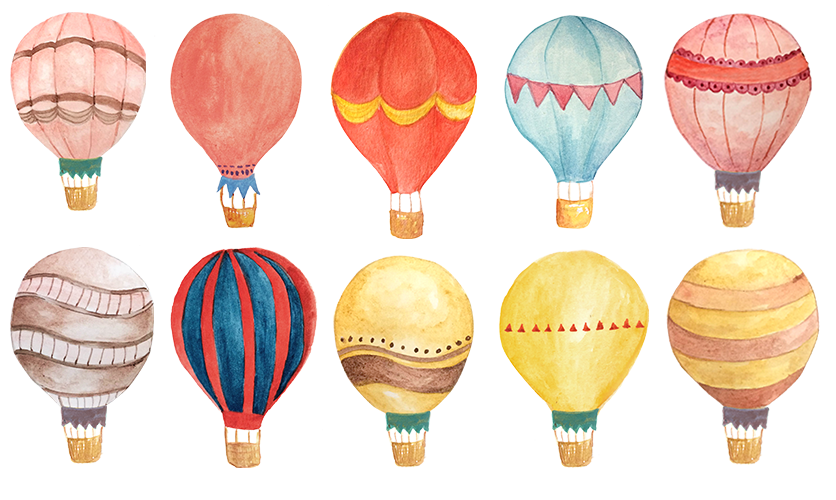 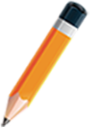 3.	Đáp ứng nhu cầu của xã hội
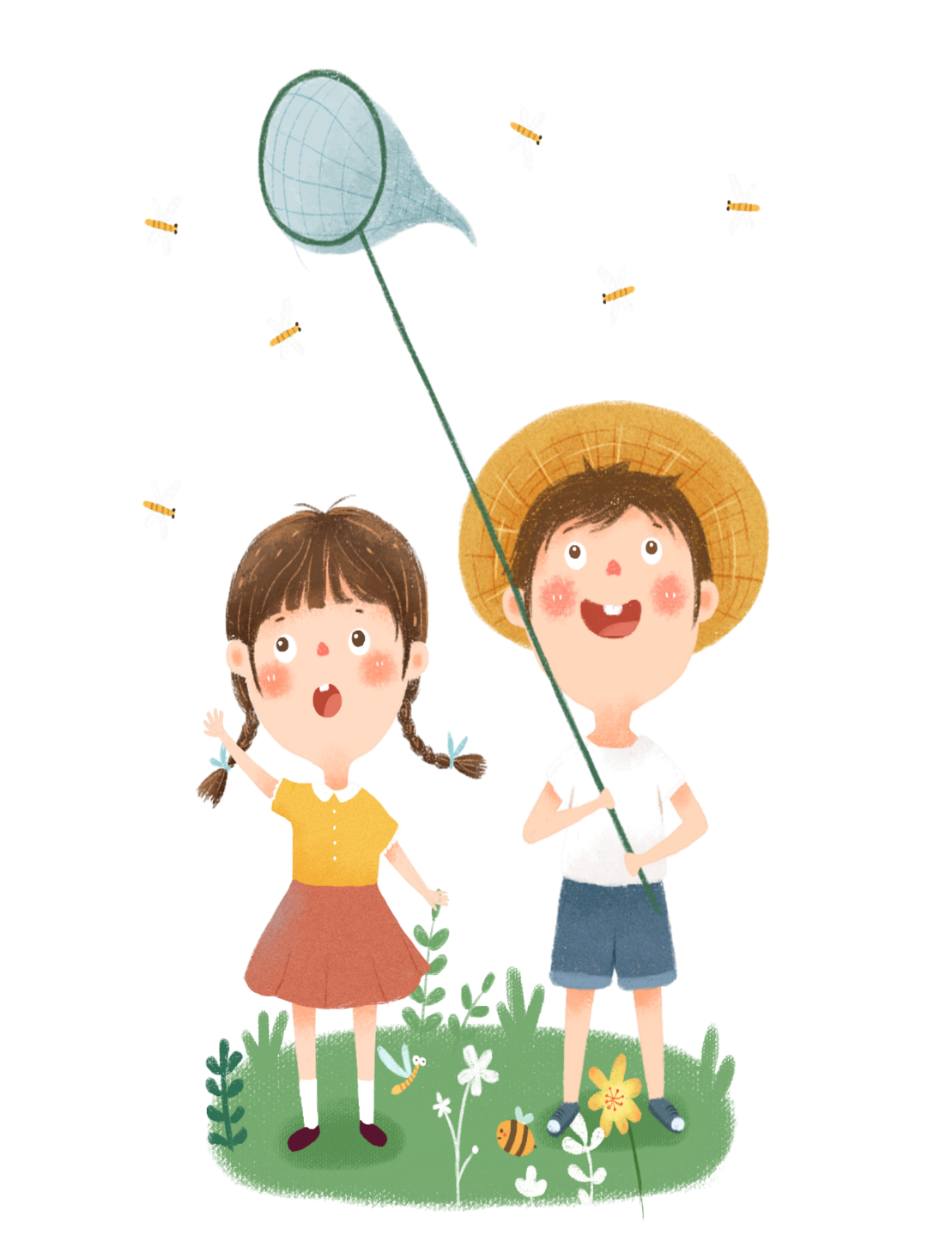 .
Sức khỏe
.
Gia đình
.
Ngoại hình
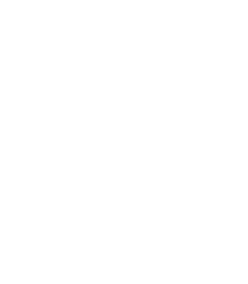 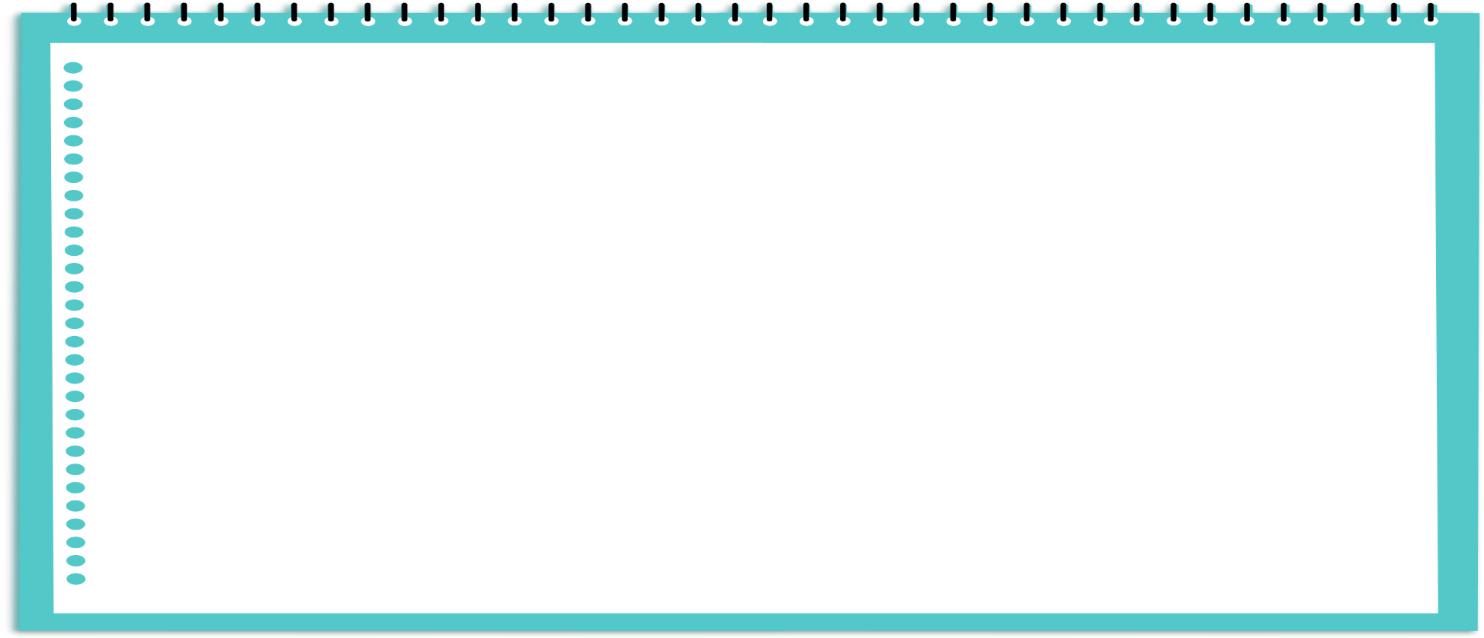 II. Thảo luận
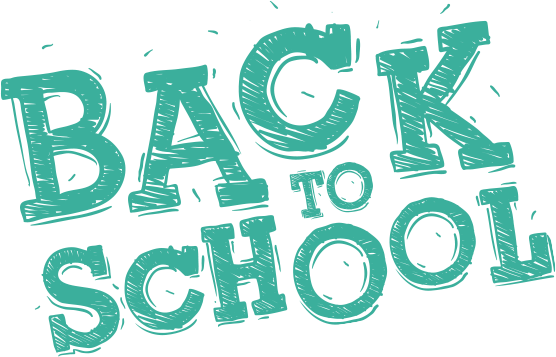 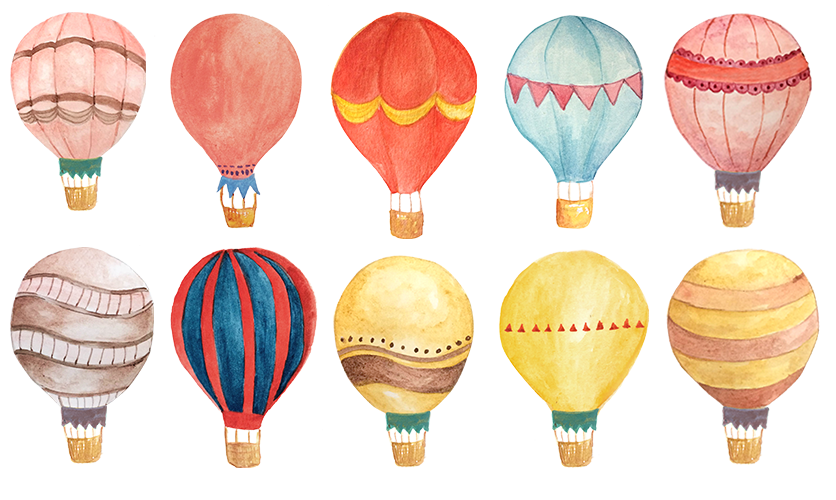 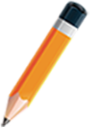 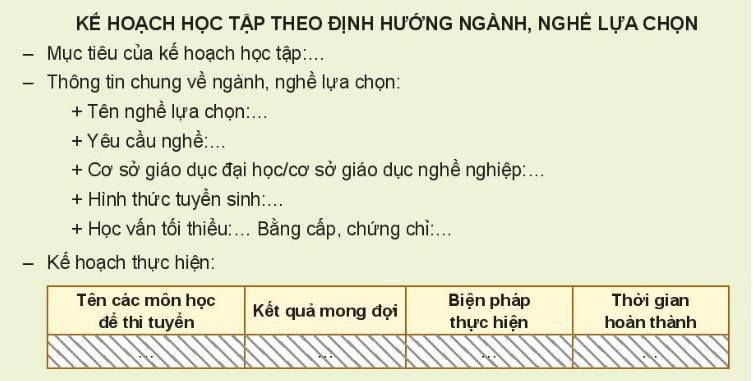 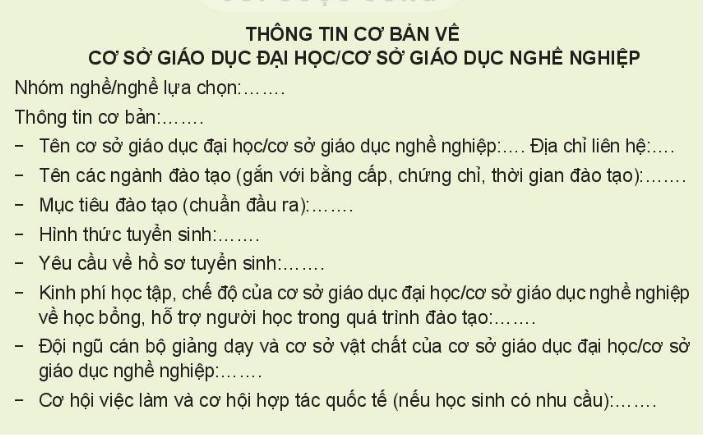 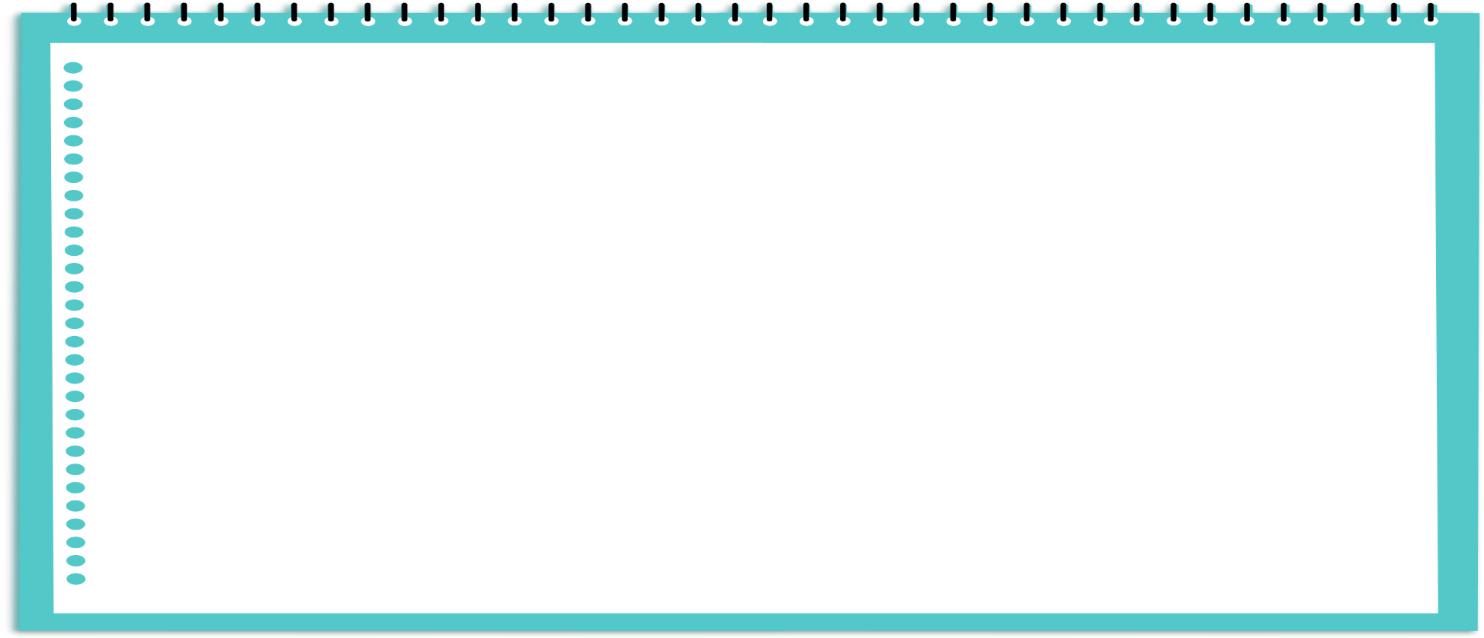 III. Xây dựng kế hoạch rèn luyện bản thân theo định hướng nghề nghiệp
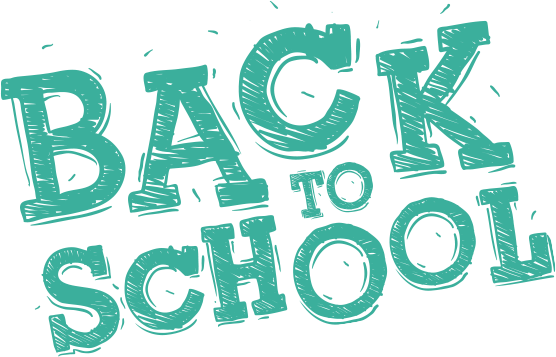 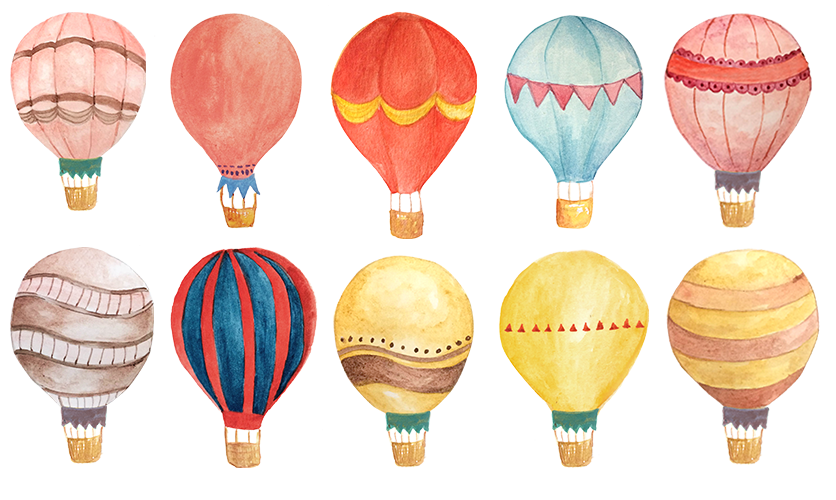 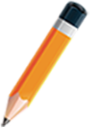 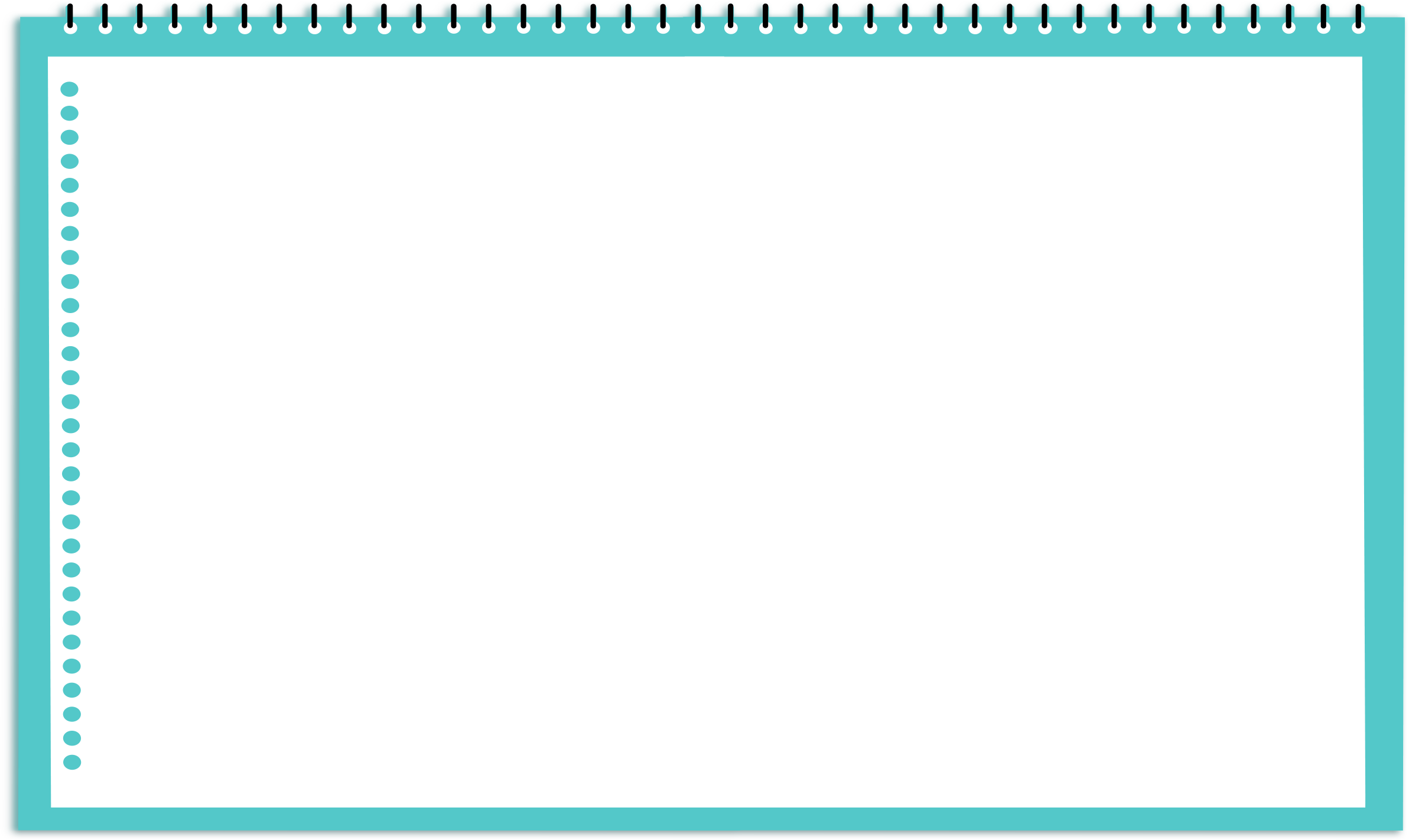 Chúc thầy cô và các em thật nhiều sức khỏe ạ!
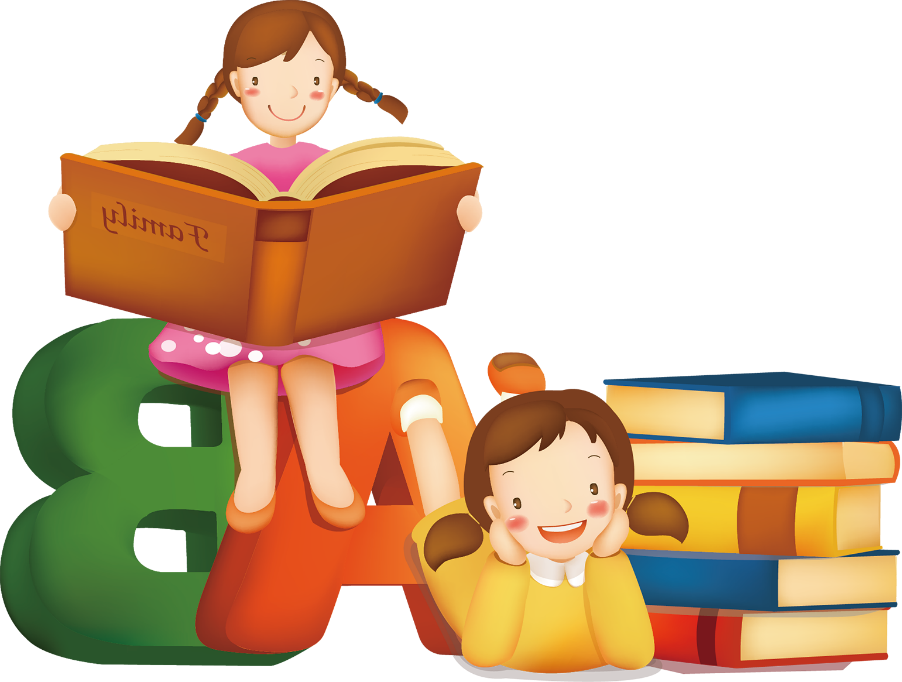 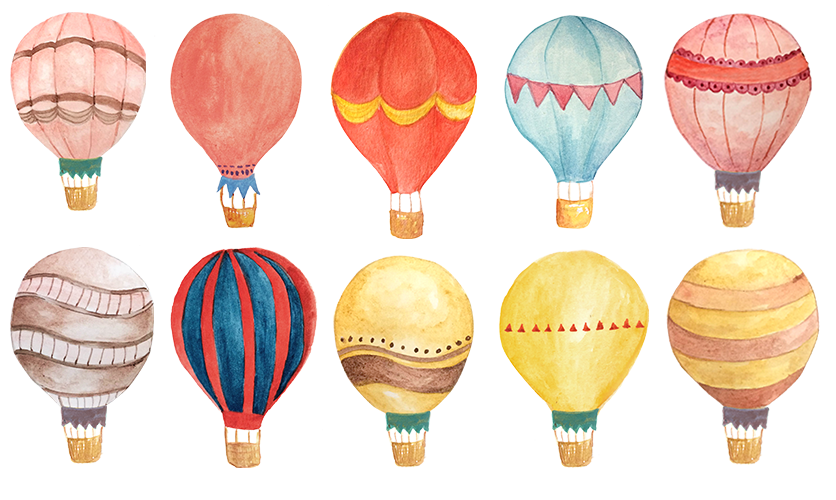 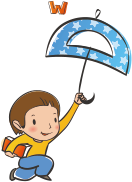 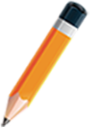 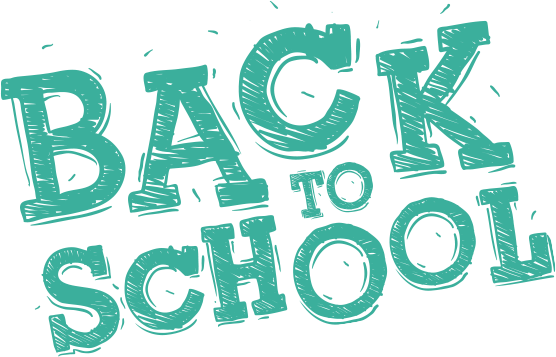